Молодые ученые - химики
Доктора химических наук (до 40 лет): 3
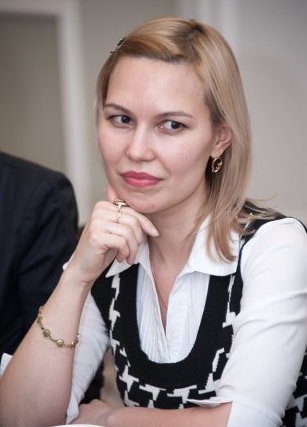 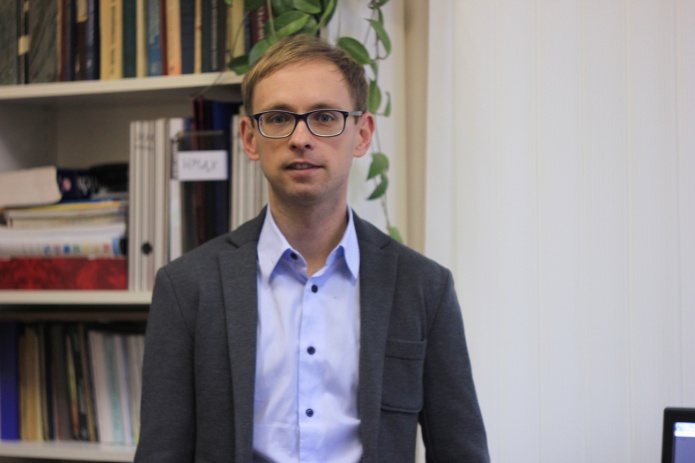 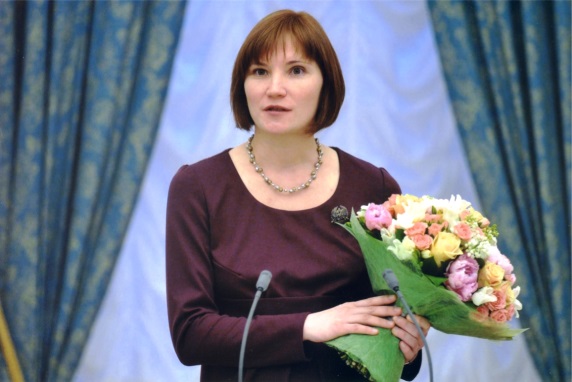 Бокач Надежда А.
доцент кафедры
физической органической химии
Исламова Регина М.
профессор кафедры физической органической химии
Булатов Андрей В.
доцент кафедры 
аналитической химии
Кандидаты наук (до 35 лет):  38
Публикации, патенты(2011-2013 гг.)
Рейтинг «молодых ученых» по суммарному IF
(статьи опубликованы в 2013 г)
Гранты под руководством «молодых ученых» (2012-2013 гг.)
Общее количество заявок (2013 г): 34
Общее количество поддержанных грантов: 2012 г. – 19, 2013 г. – 21 
Общая сумма (2013г): 9 745 000 руб.
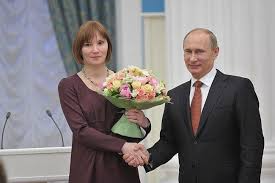 Премия Президента РФ в области науки и инноваций, доц. Н.А. Бокач
Медаль РАН с премией для молодых ученых, асп. А. Шишов
Премия Европейской Академии для молодых ученых, ас. П. Гущин
Премия Министерства  образования РФ для молодых ученых, асп. А. Миндич
Учебно-методическая работа (2012-2013 гг)
Лидеры (кафедры):
общей и неорганической химии
аналитической химии
электрохимии
Руководство ВКР и кандидатскими диссертациями

Общее количество дипломных работ (ВКР): 
2012 г. –  22, 2013 г. – 23
Общее количество кандидатских диссертаций (2013 г):  1 (ФОХ)
Мероприятия, организованные СМУ в 2013
Всероссийская конференция молодых ученых, аспирантов и студентов  с международным участием  «Менделеев»
Зимняя молодежная школа-конференция «Новые методы аналитической химии»
Ежегодный международный студенческий турнир естественных наук
Ежегодный всероссийский химический турнир школьников
Конкурс среди студентов и аспирантов на получение стипендии «Аналит-Шимадзу
Разработано положение о стимулирующих доплатах и организованы сбор заявок и их обработка
Состав СМУ Института Химии (2014)
Н. Ростовский
А. Булатов
Председатель – Е. Сафонова
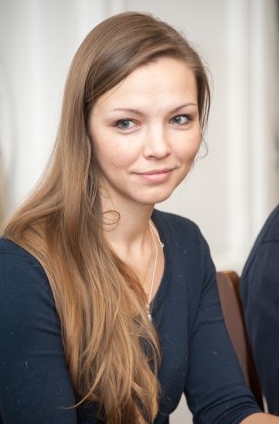 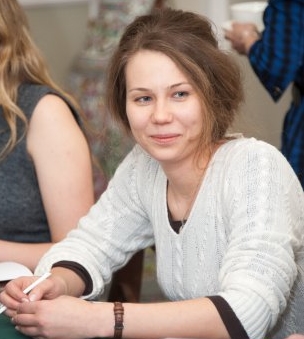 М. Тойкка
О. Осмоловская
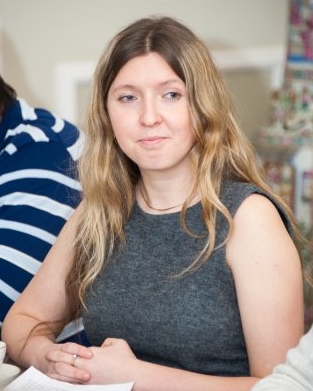 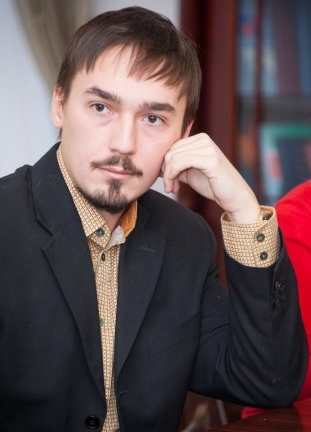 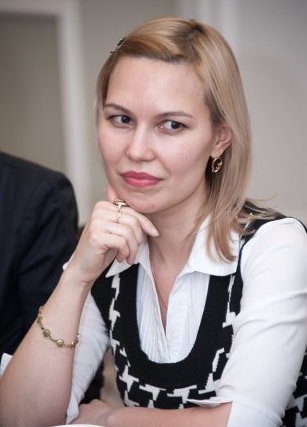 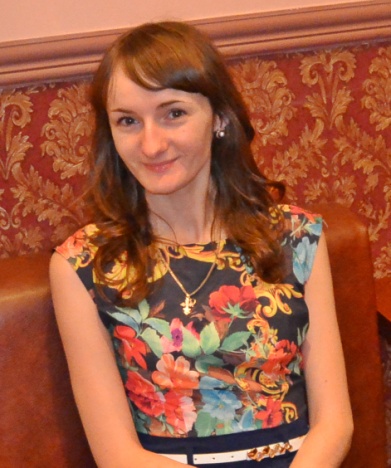 Регина Исламова
А. Пенькова
С. Сафонов
К. Вах
Планы на 2014 г

 Организация конференции «Менделеев-2014», Студенческого и Школьного Турниров, Олимпиады Школьников
  Доработка  положения о стимулирующих выплатах молодым преподавателям (ППС) 
 Проведение встреч молодых ученых Института Химии для поиска возможностей научного сотрудничества
Спасибо за внимание!